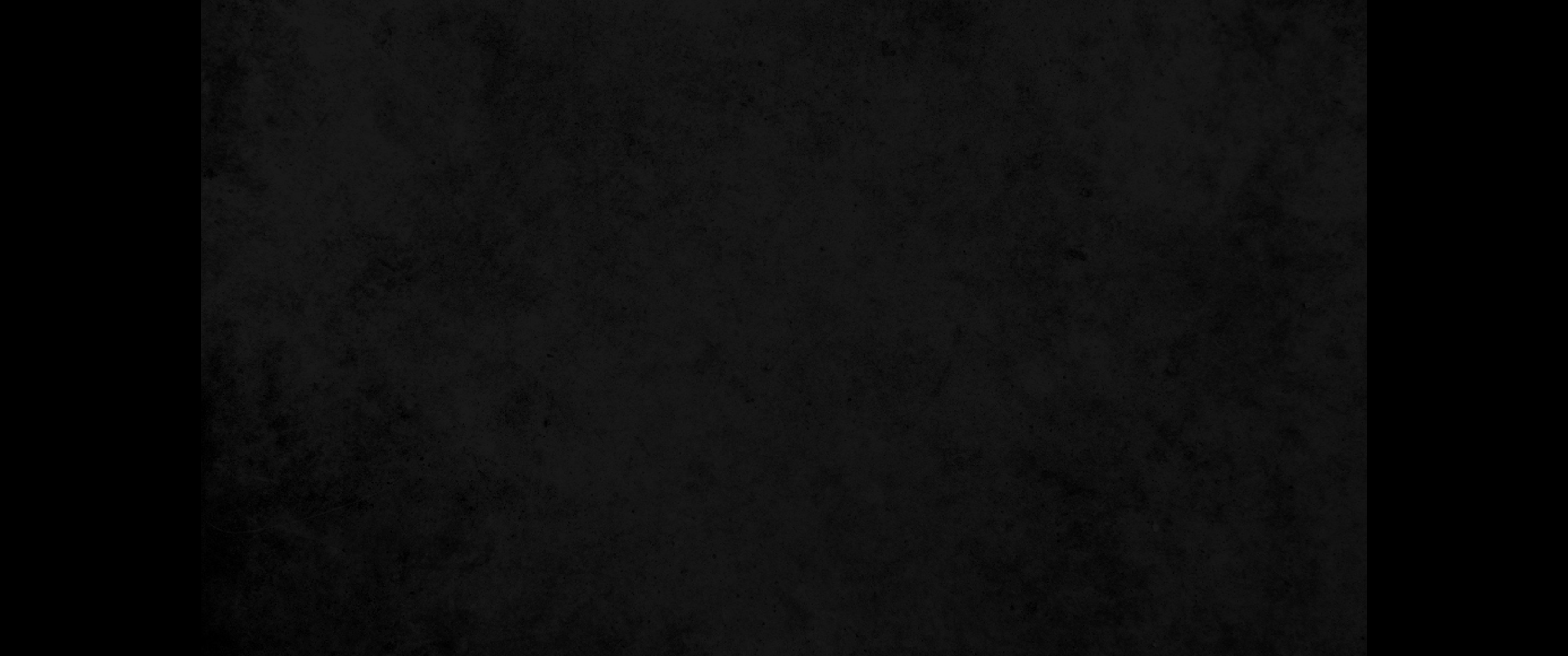 1. 여호와는 나의 목자시니 내게 부족함이 없으리로다1. The LORD is my shepherd, I shall not be in want.
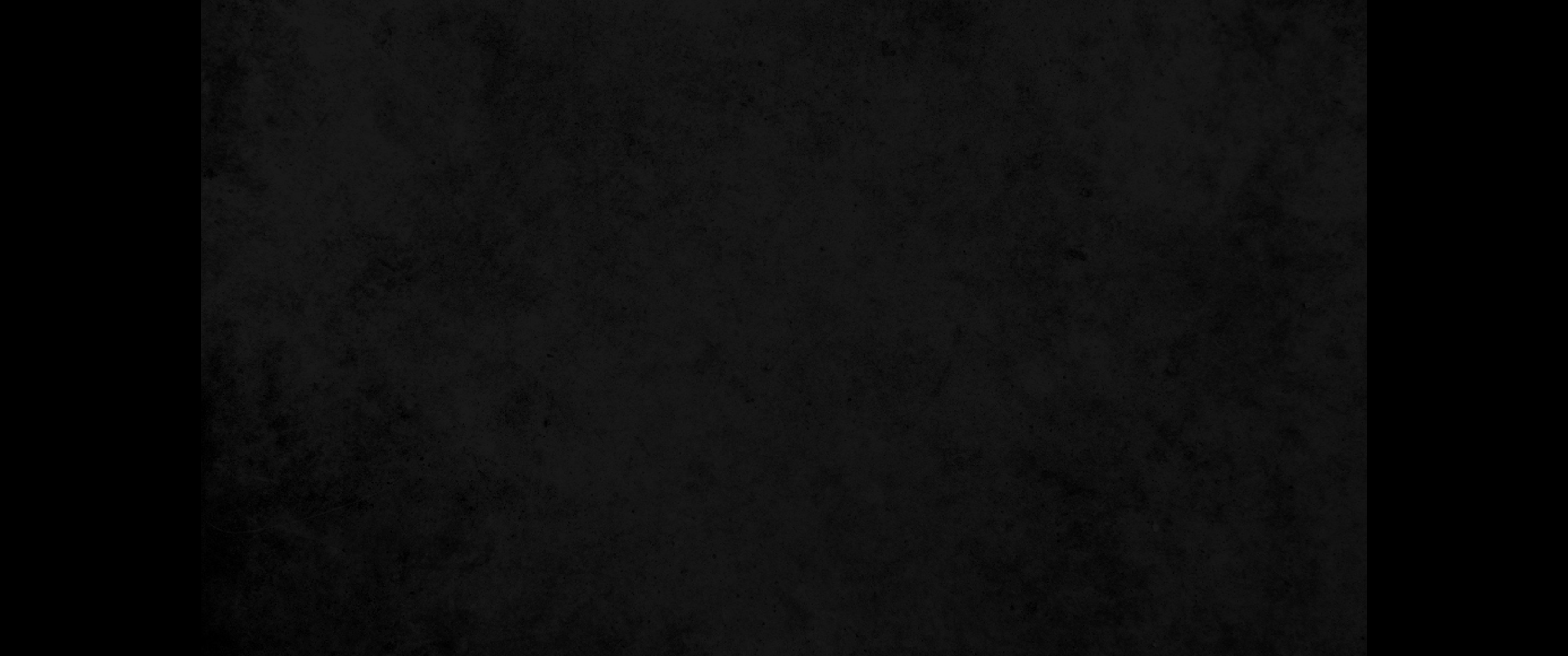 2. 그가 나를 푸른 풀밭에 누이시며 쉴 만한 물 가로 인도하시는도다2. He makes me lie down in green pastures, he leads me beside quiet waters,
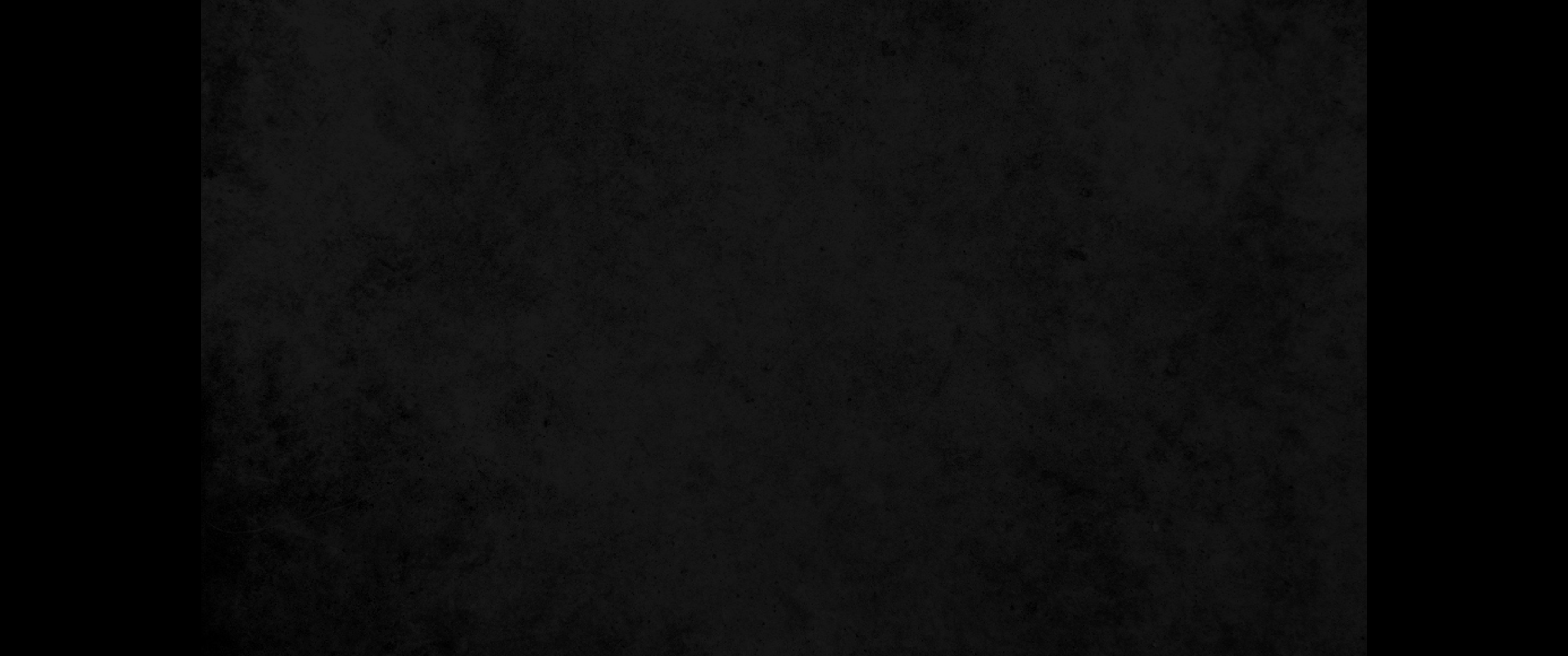 3. 내 영혼을 소생시키시고 자기 이름을 위하여 의의 길로 인도하시는도다3. he restores my soul. He guides me in paths of righteousness for his name's sake.
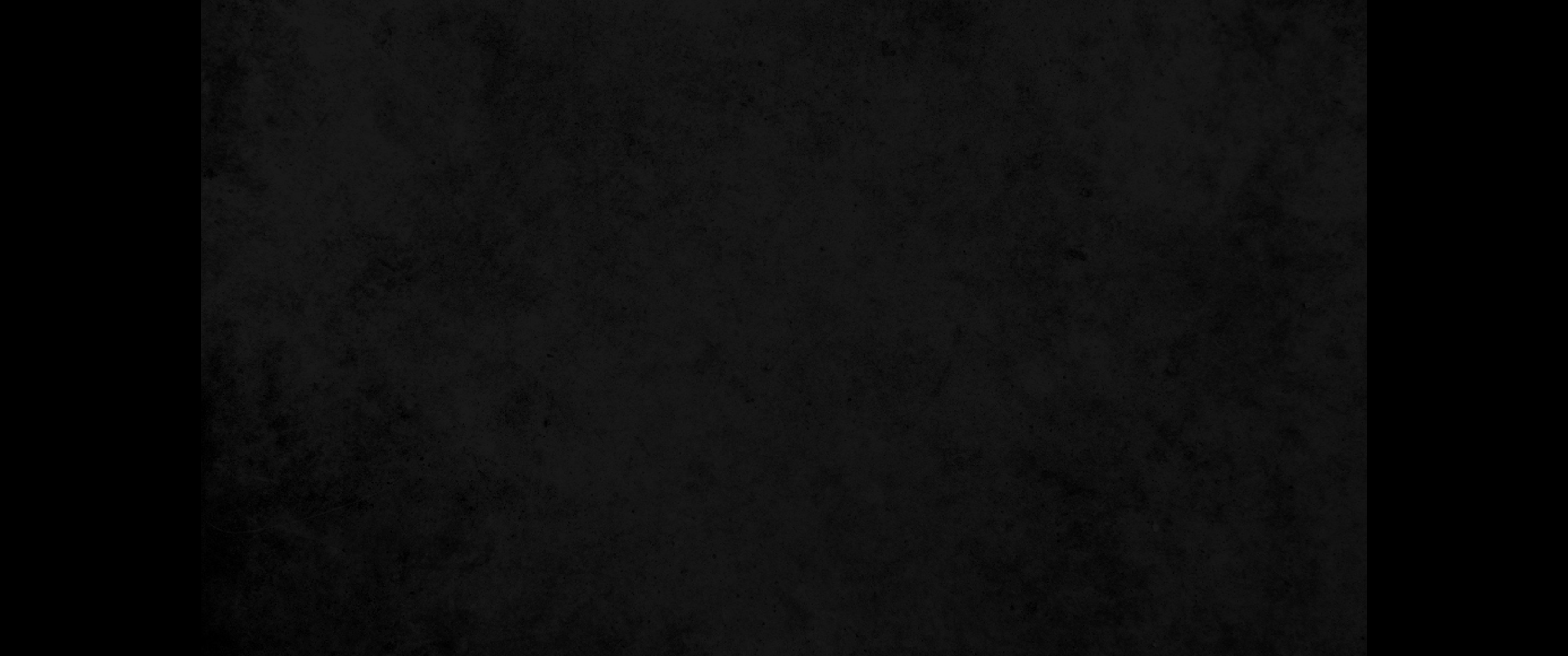 4. 내가 사망의 음침한 골짜기로 다닐지라도 해를 두려워하지 않을 것은 주께서 나와 함께 하심이라 주의 지팡이와 막대기가 나를 안위하시나이다4. Even though I walk through the valley of the shadow of death, I will fear no evil, for you are with me; your rod and your staff, they comfort me.
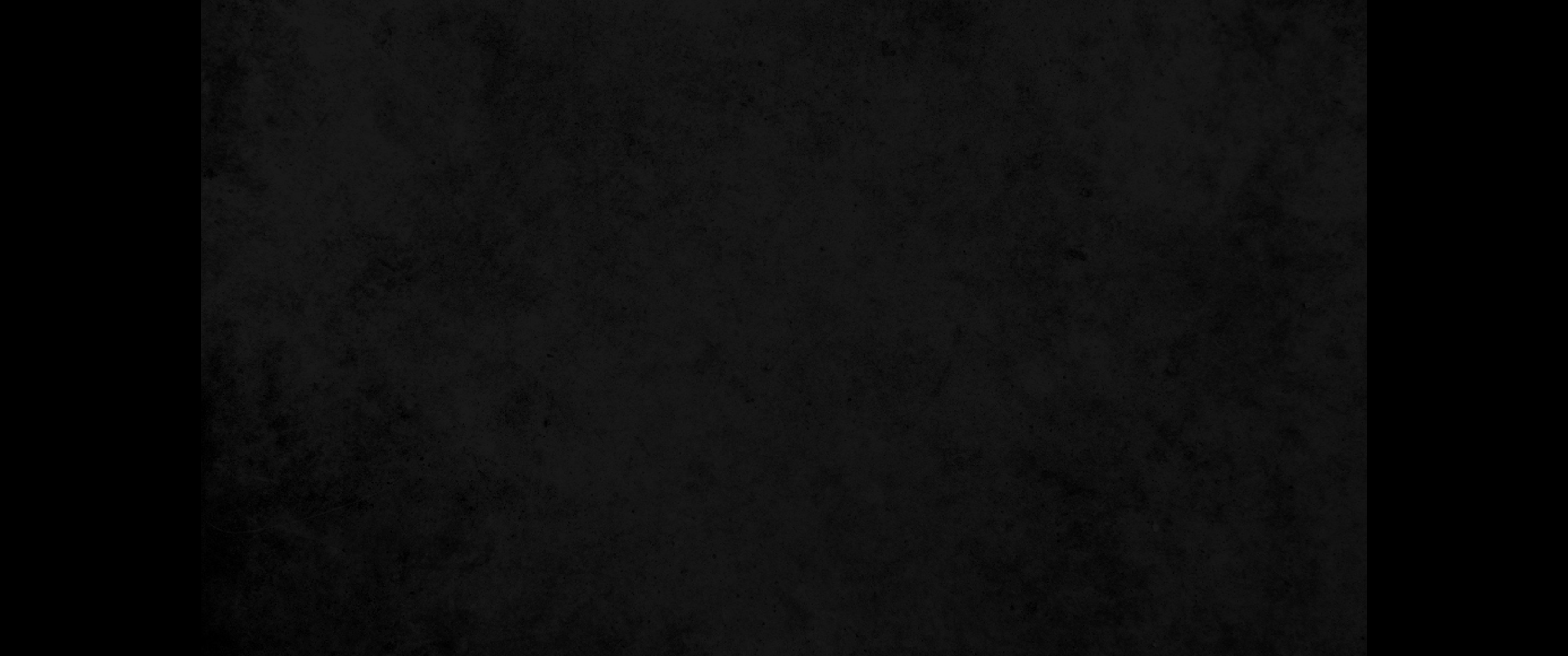 5. 주께서 내 원수의 목전에서 내게 상을 차려 주시고 기름을 내 머리에 부으셨으니 내 잔이 넘치나이다5. You prepare a table before me in the presence of my enemies. You anoint my head with oil; my cup overflows.
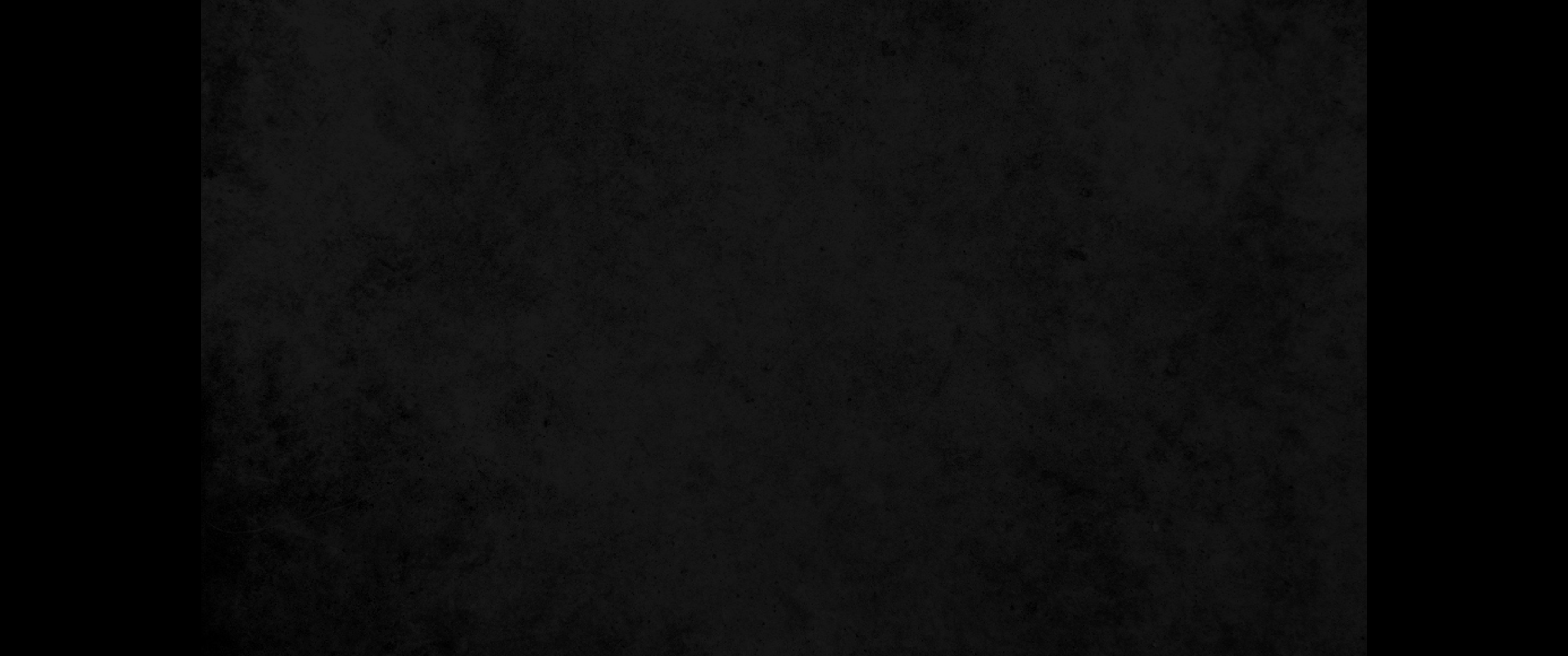 6. 내 평생에 선하심과 인자하심이 반드시 나를 따르리니 내가 여호와의 집에 영원히 살리로다6. Surely goodness and love will follow me all the days of my life, and I will dwell in the house of the LORD forever.